Open My Eyes, That I May See
SCOTT
8.8.9.8.8.8.8.4
6/8
Ab/Ab - DO

Verses: 5/Chorus
PDHymns.com
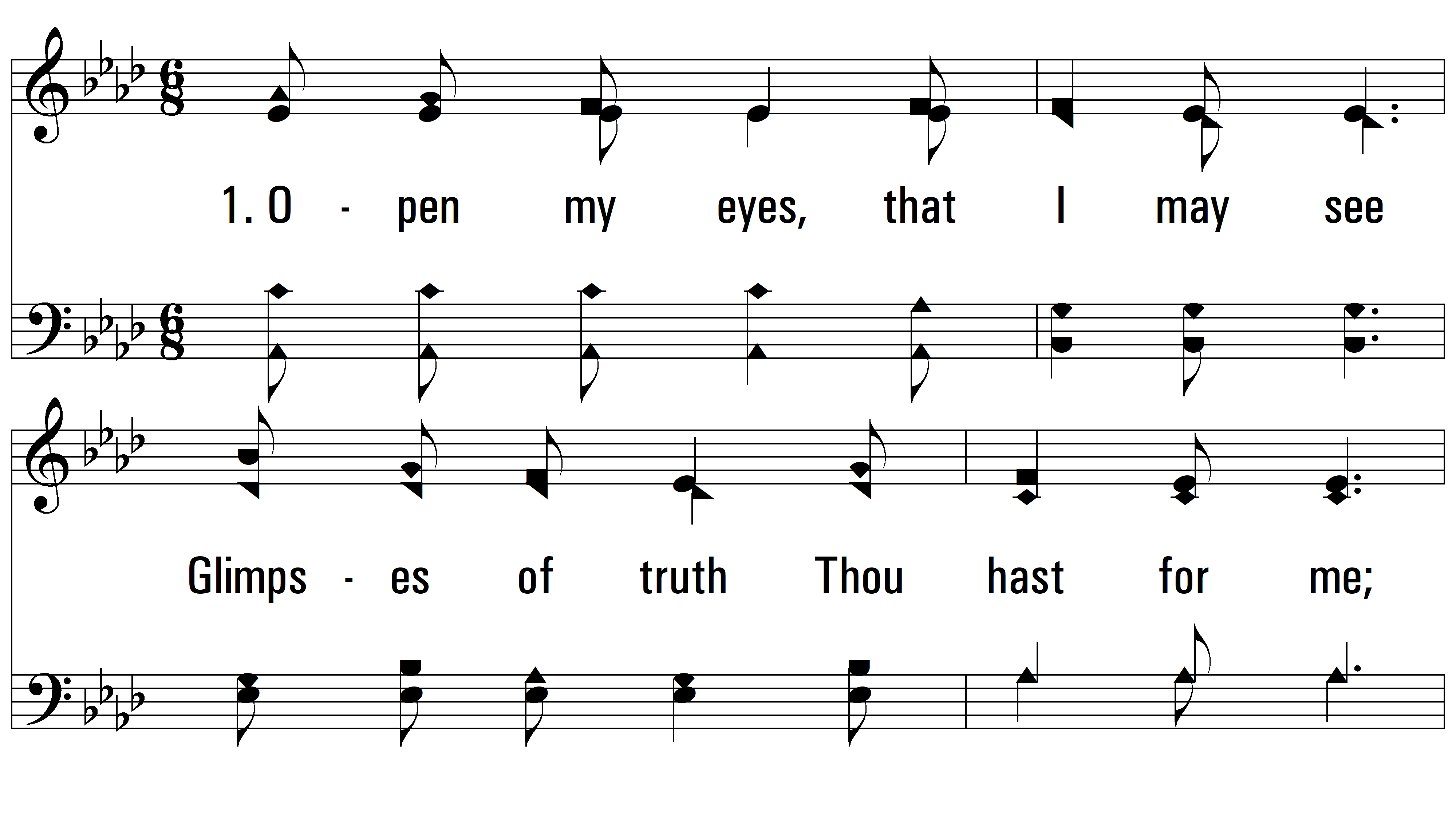 vs. 1 ~ Open My Eyes, That I May See
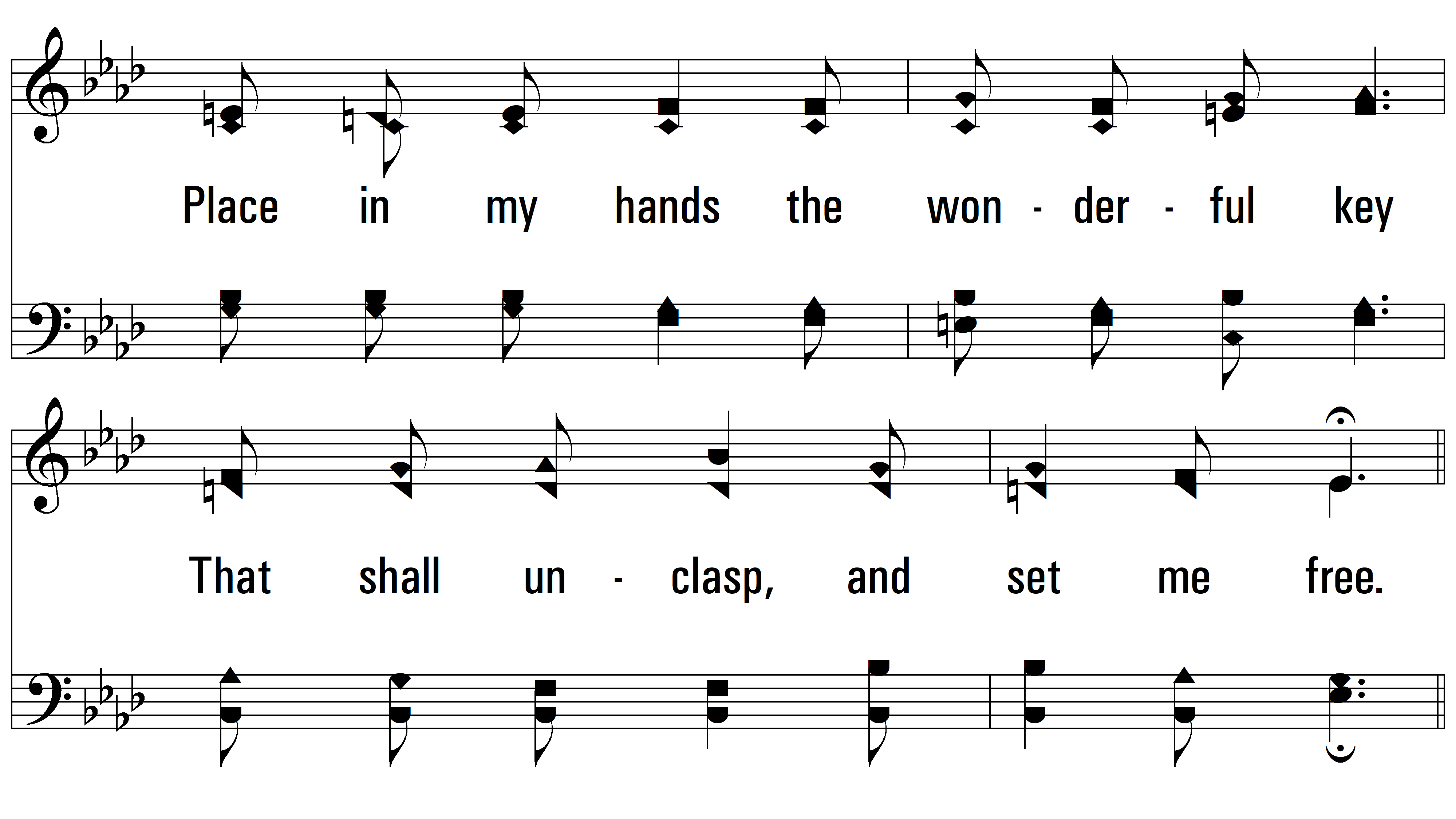 vs. 1
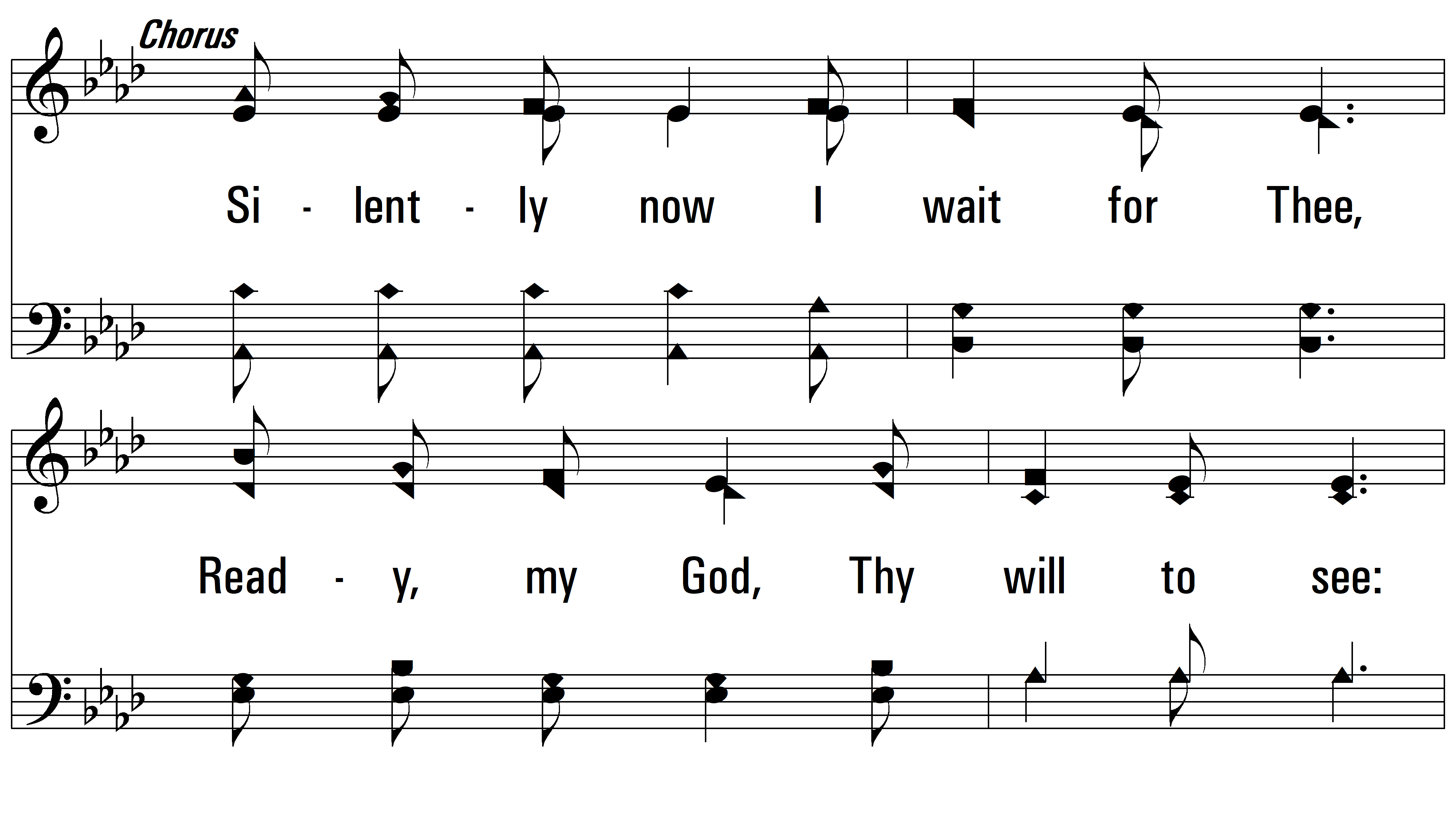 vs. 1
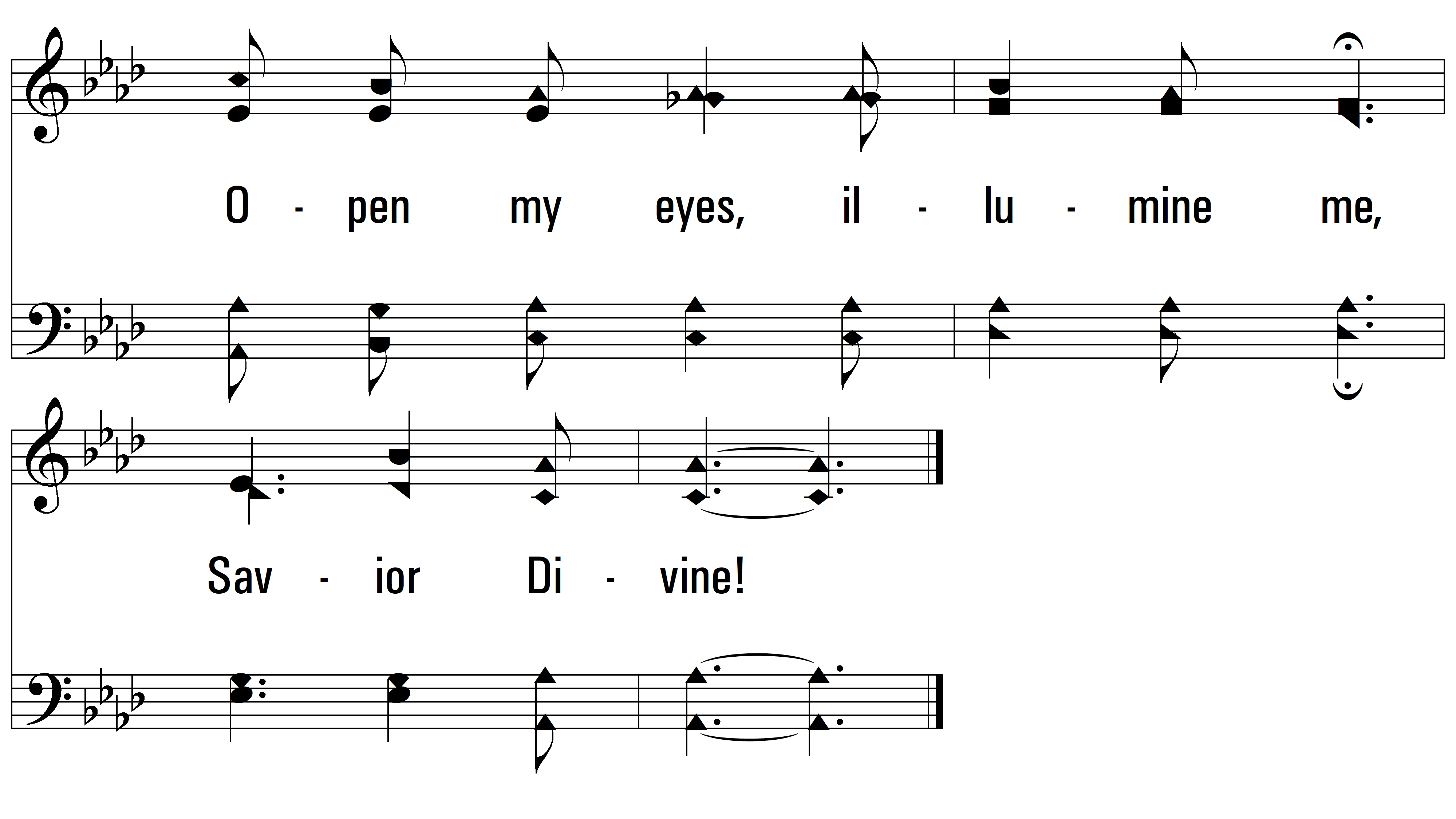 vs. 1
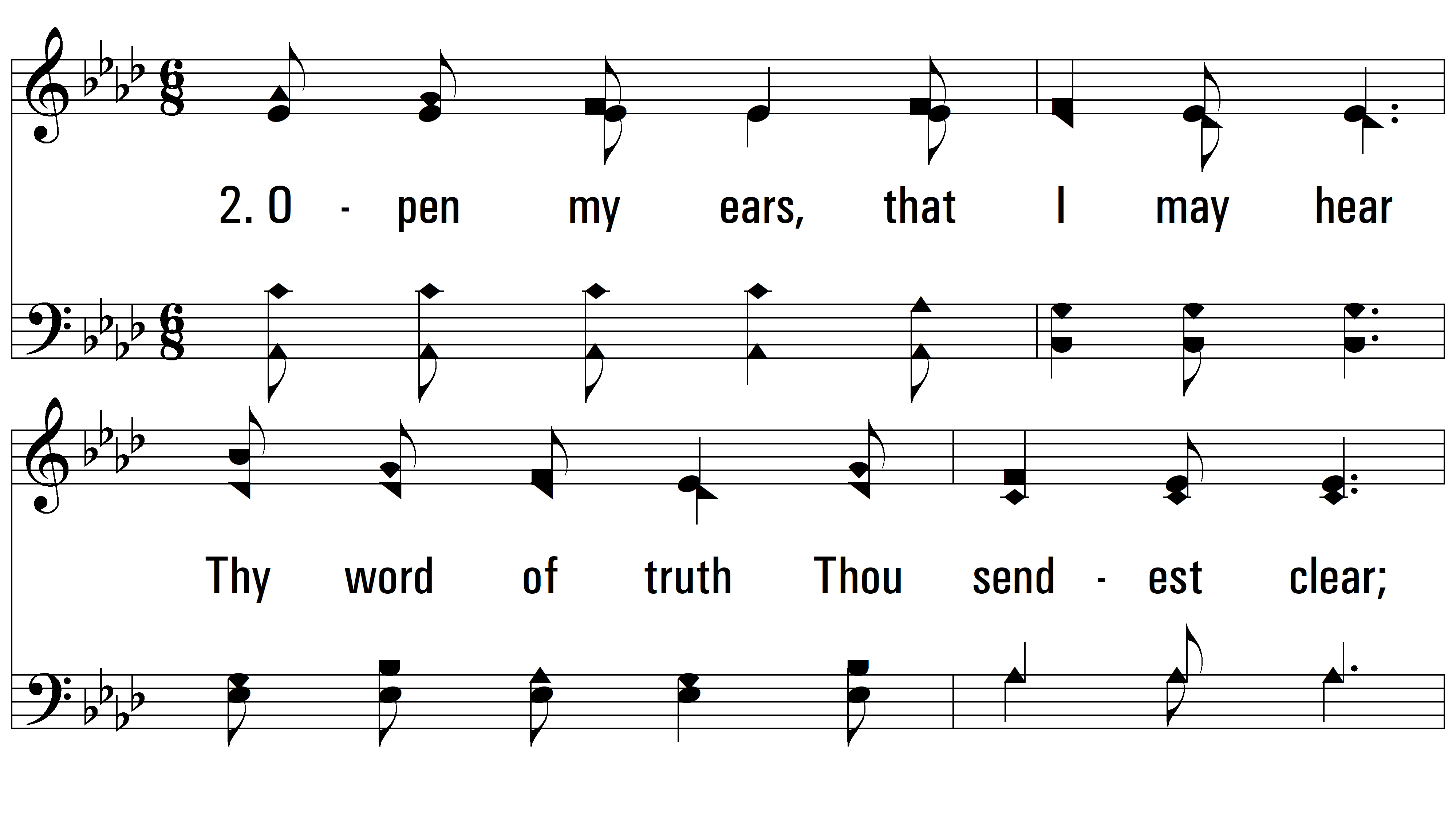 vs. 2 ~ Open My Eyes, That I May See
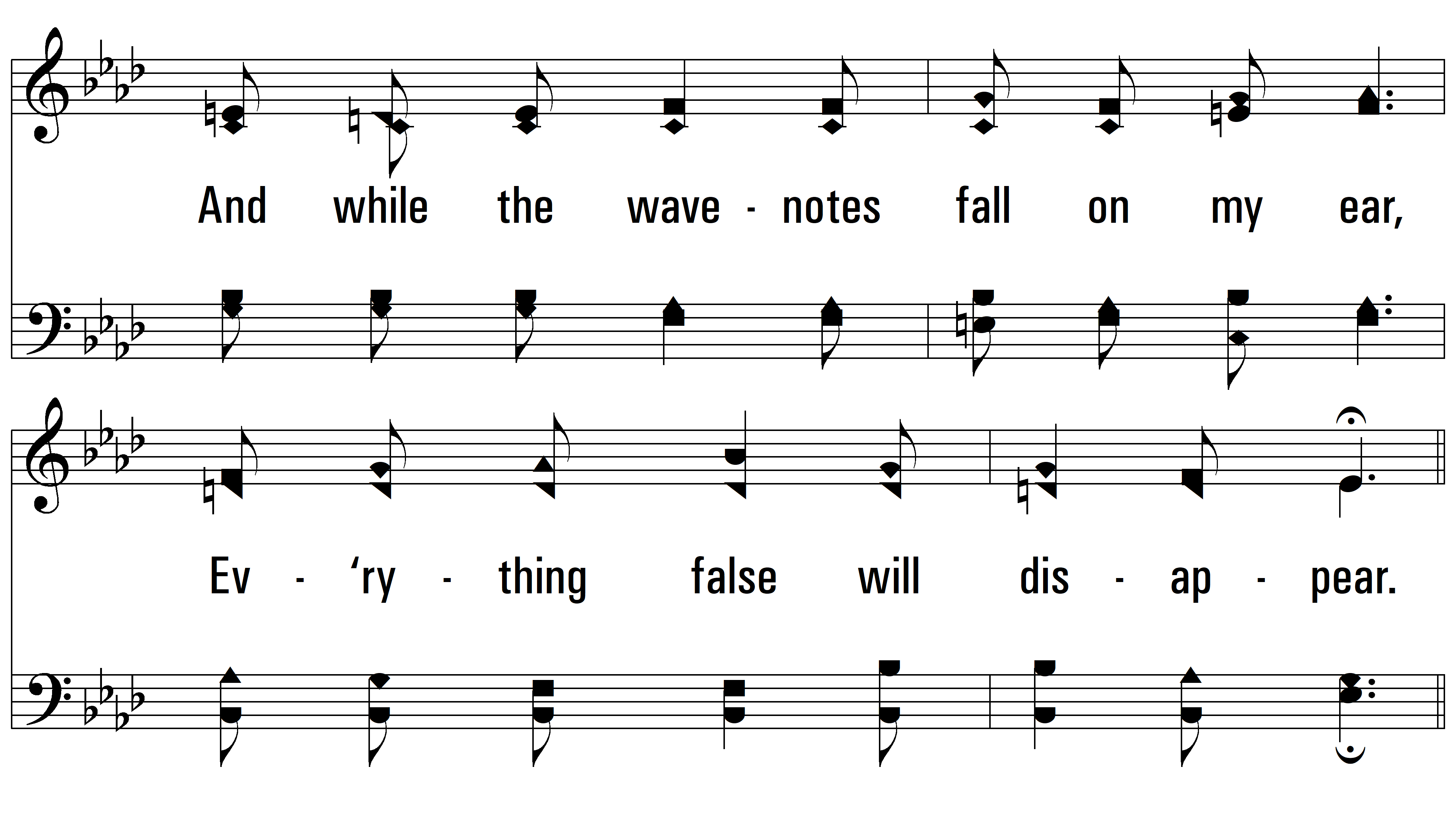 vs. 2
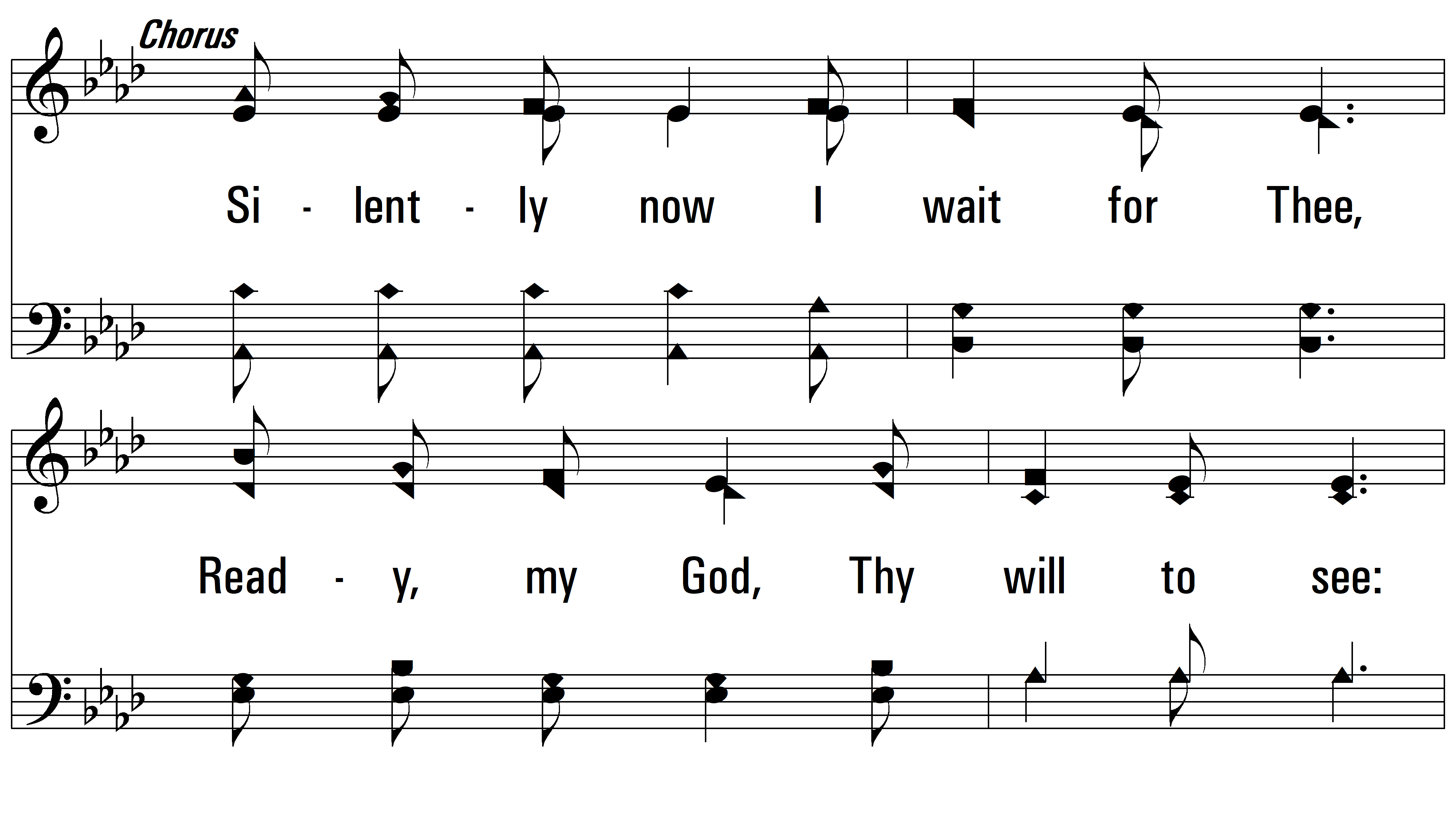 vs. 2
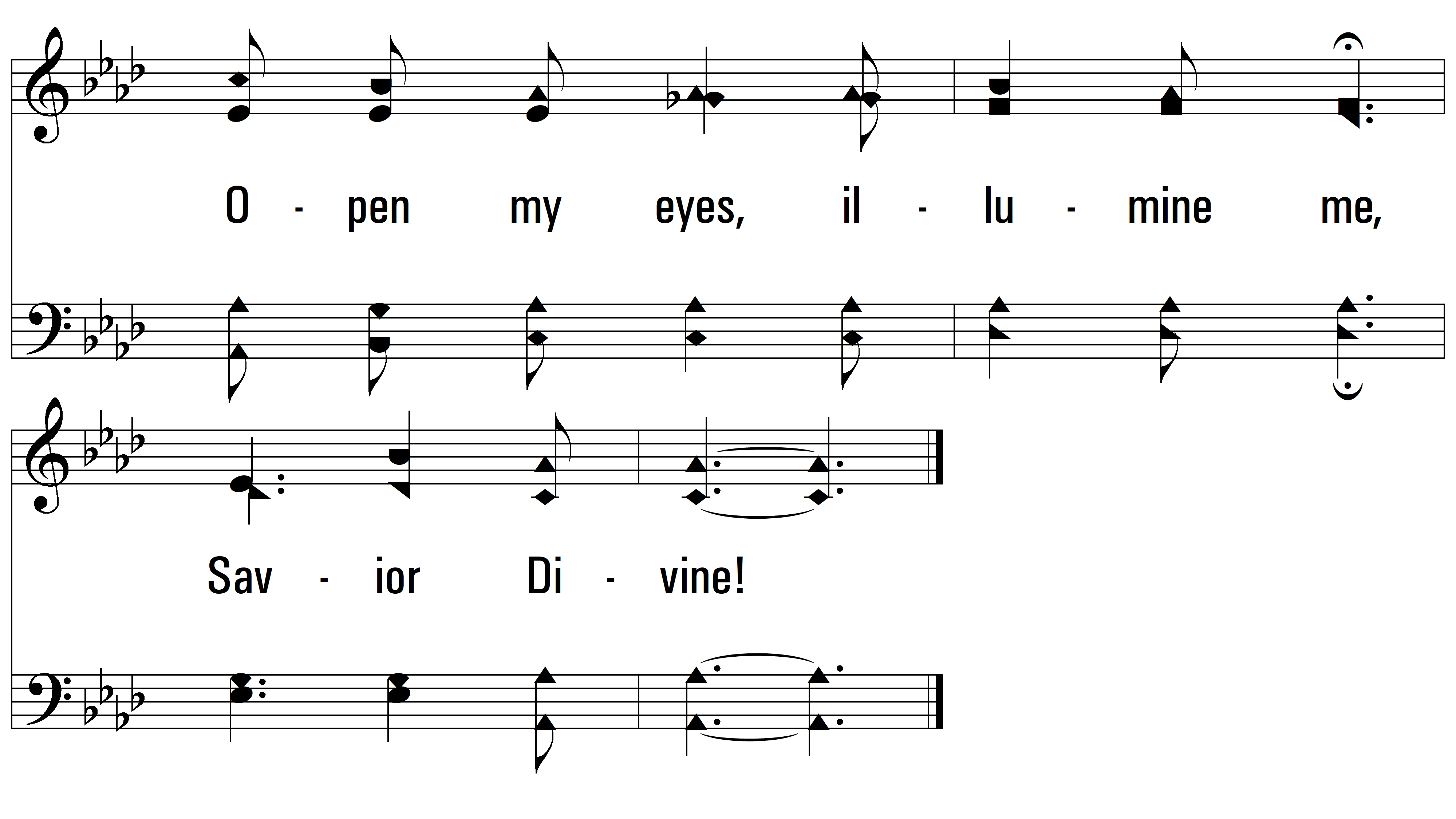 vs. 2
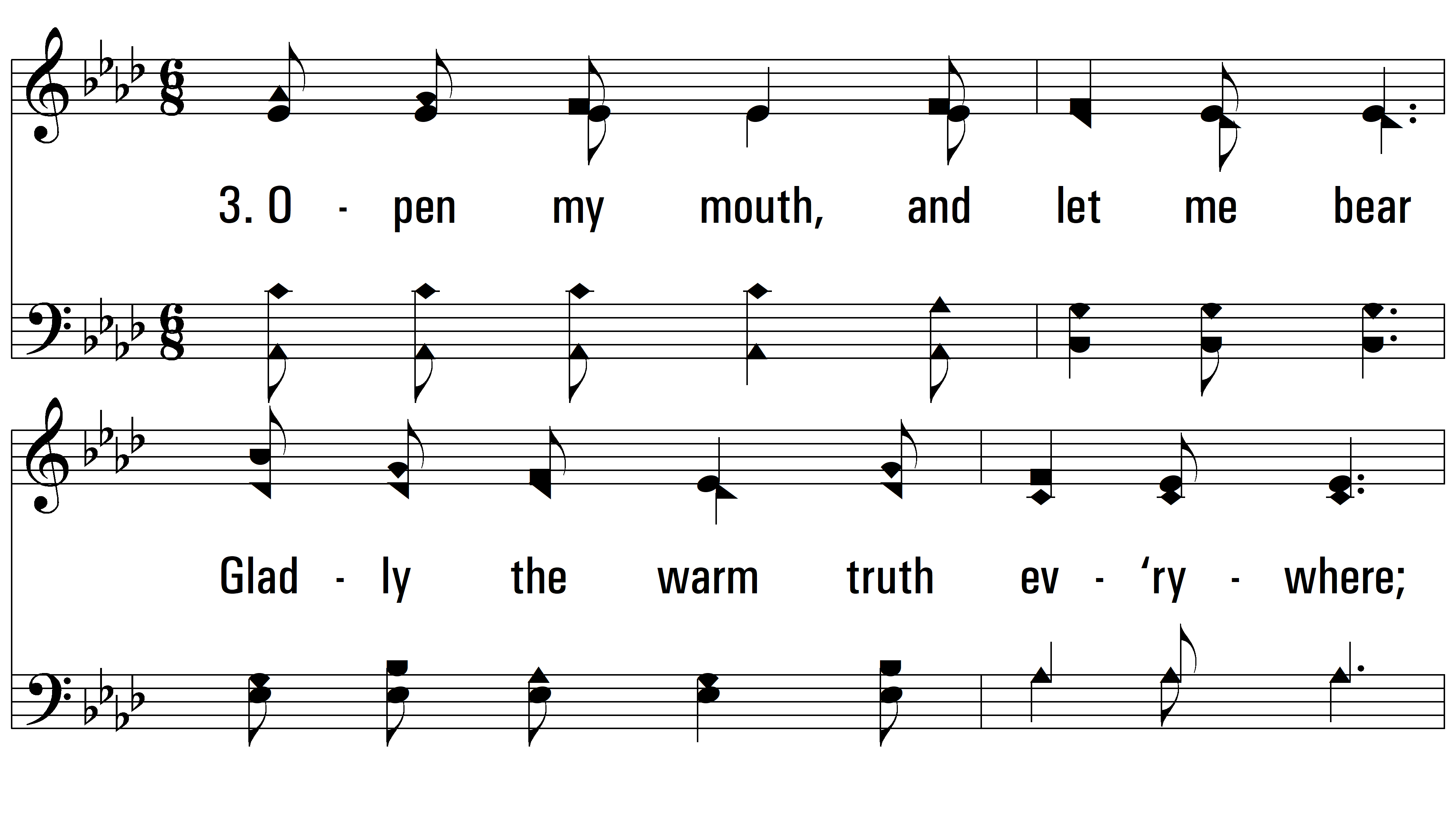 vs. 3 ~ Open My Eyes, That I May See
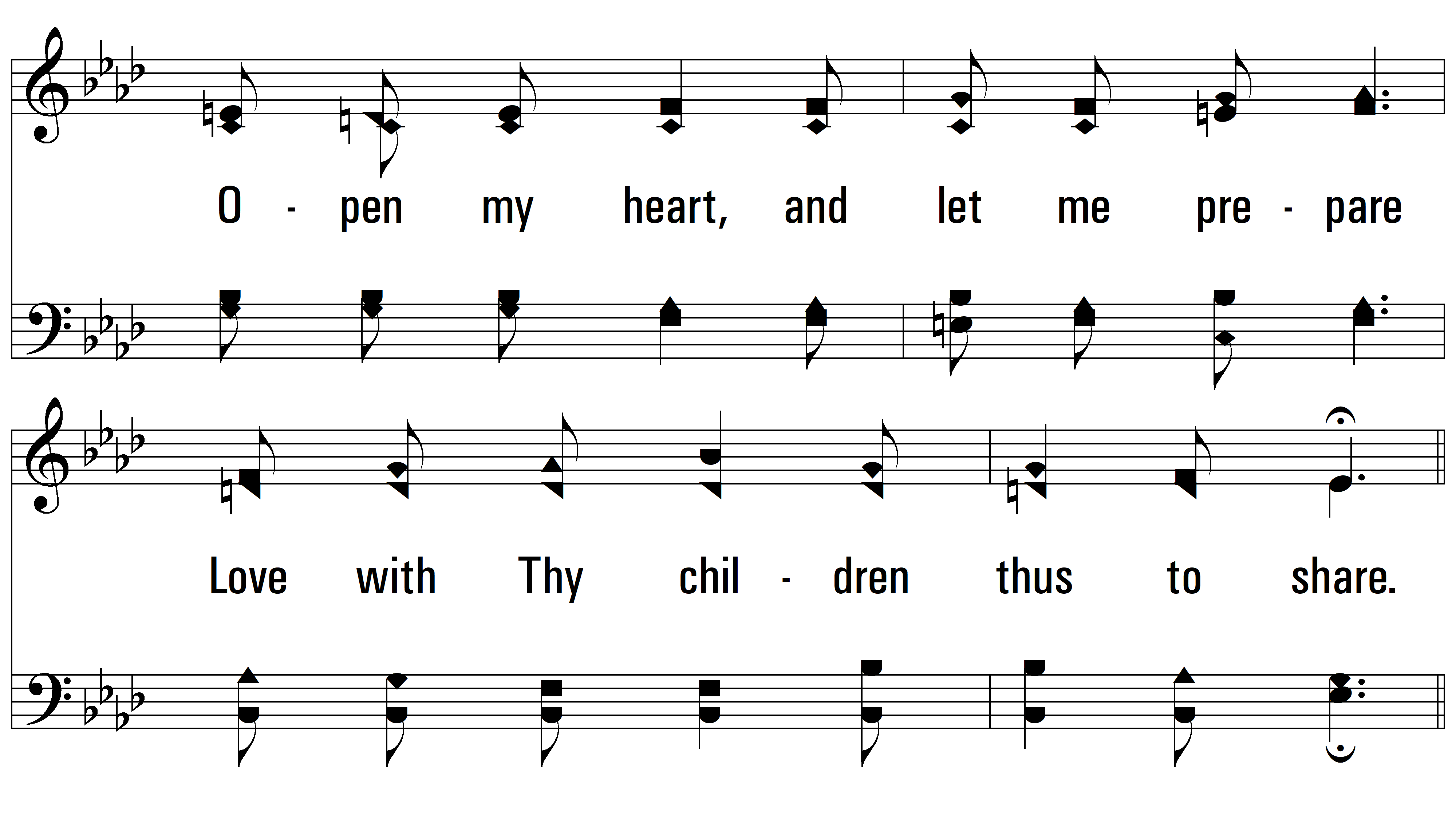 vs. 3
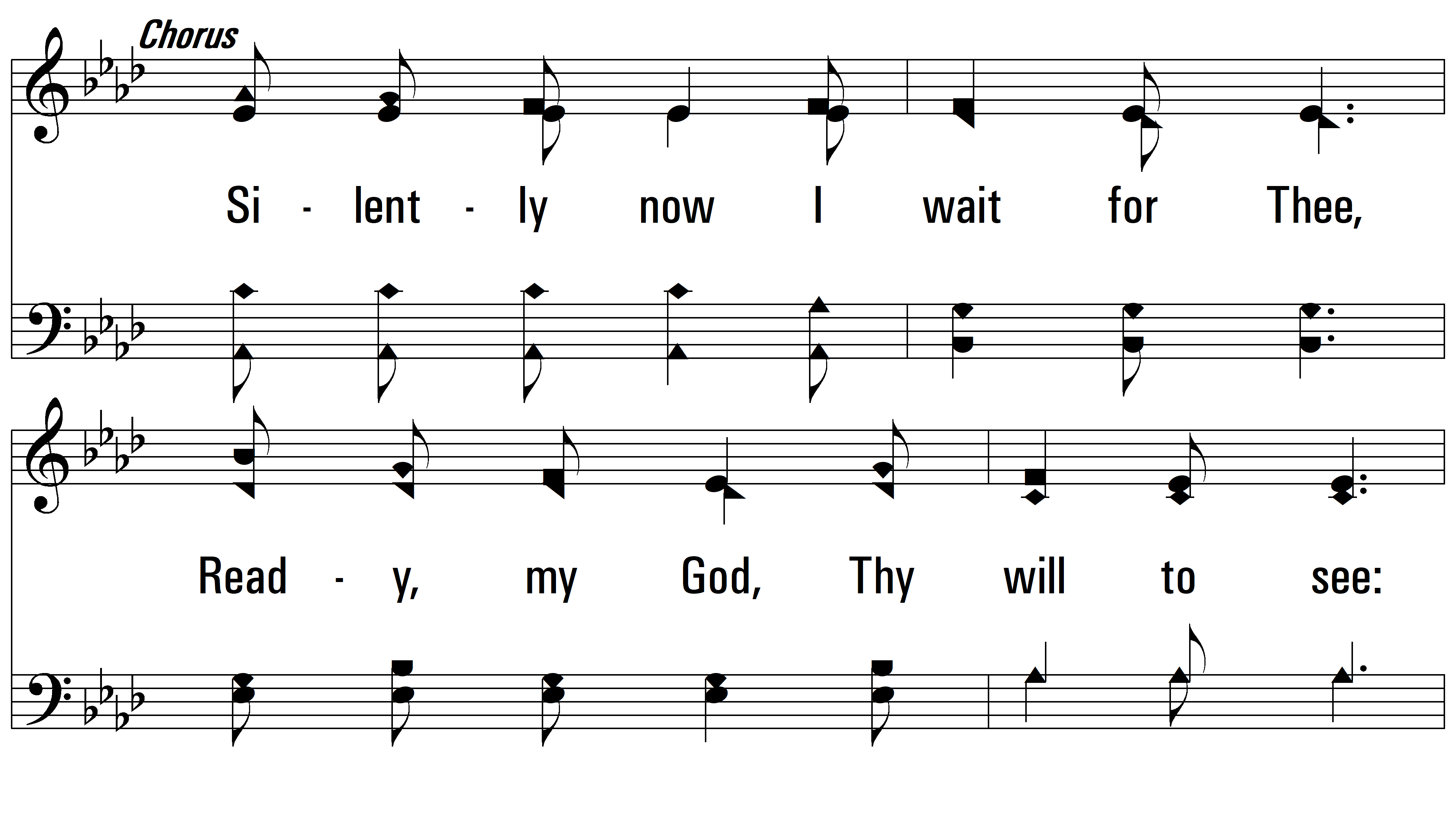 vs. 3
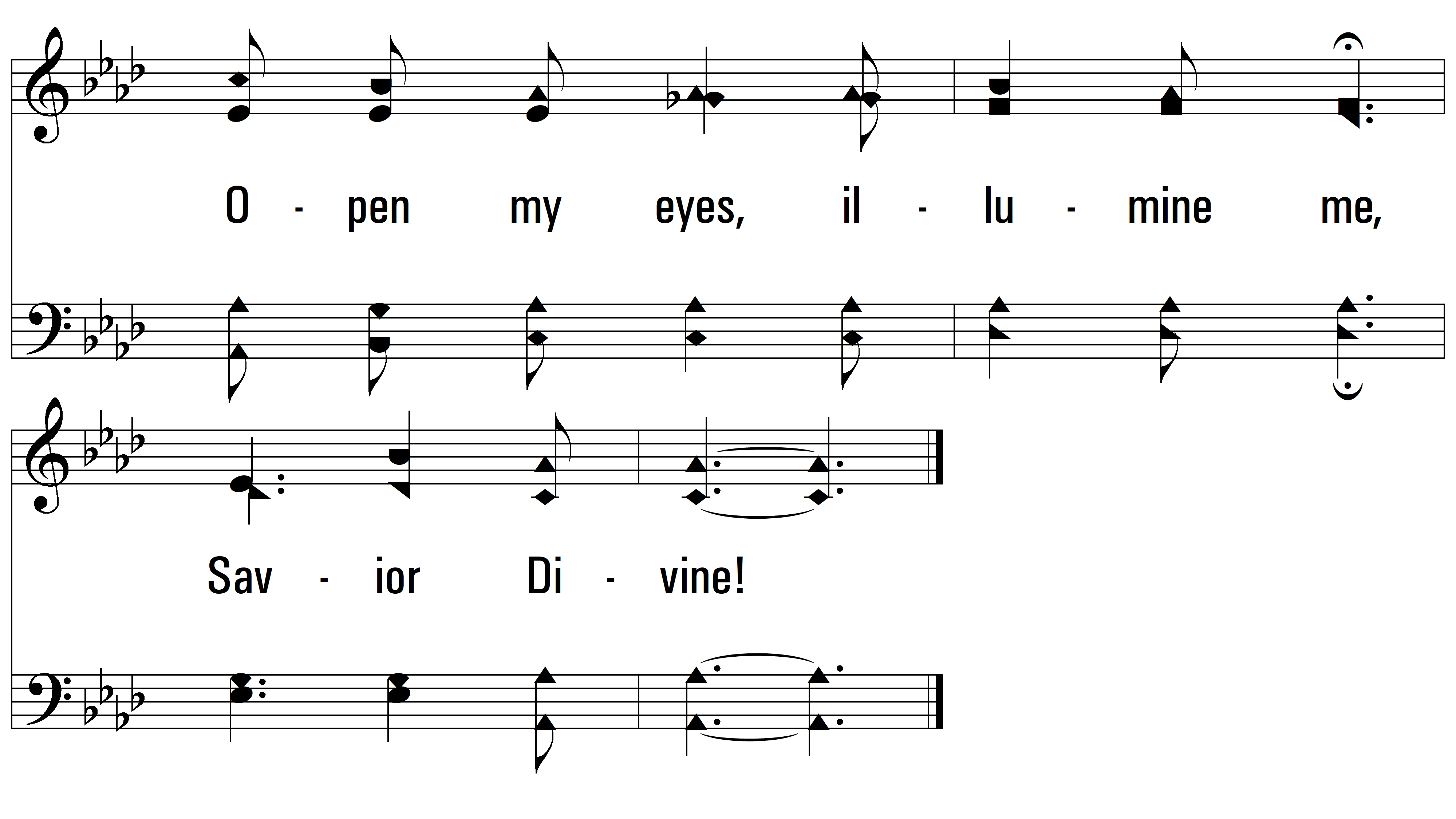 vs. 3
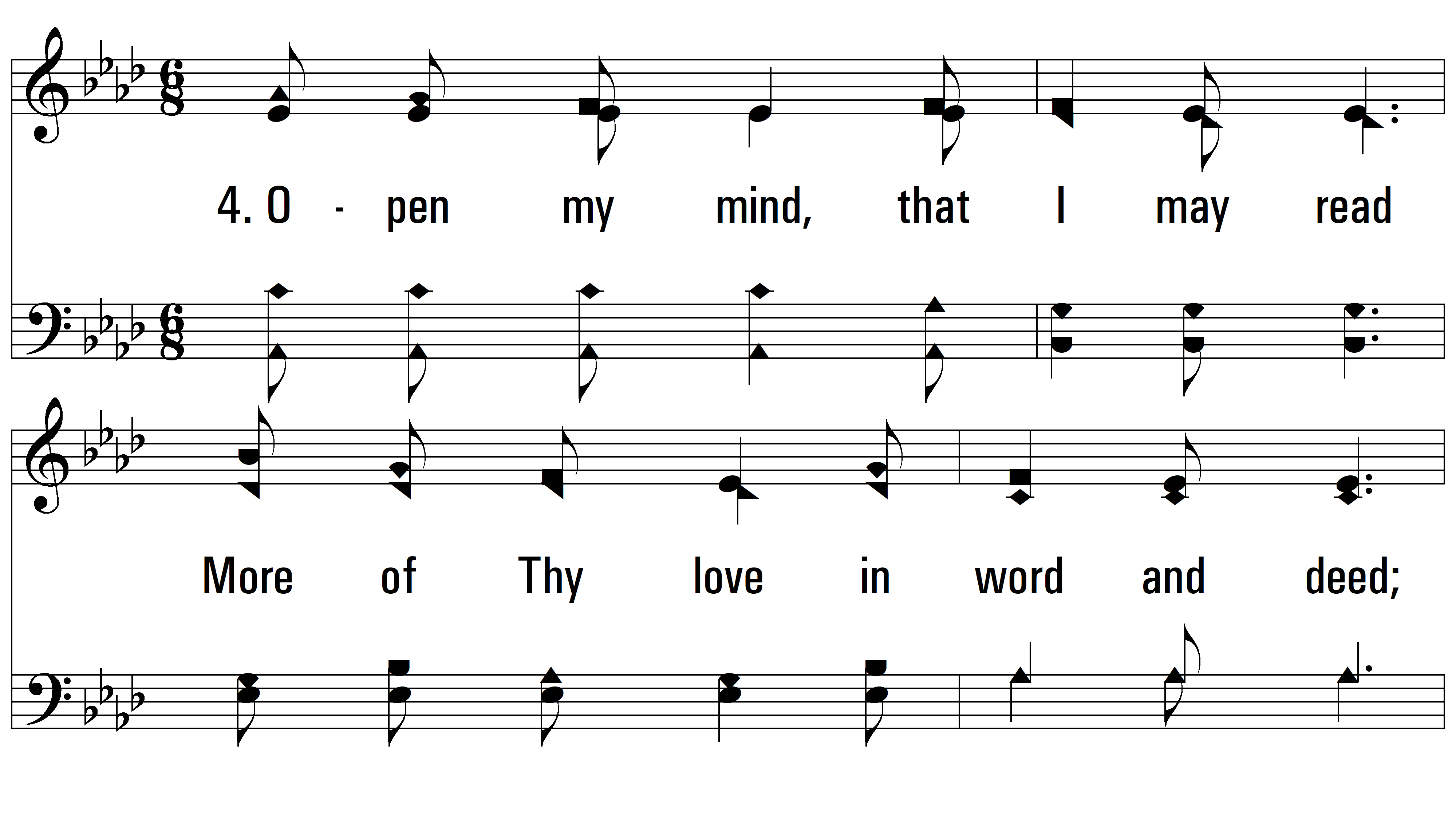 vs. 4 ~ Open My Eyes, That I May See
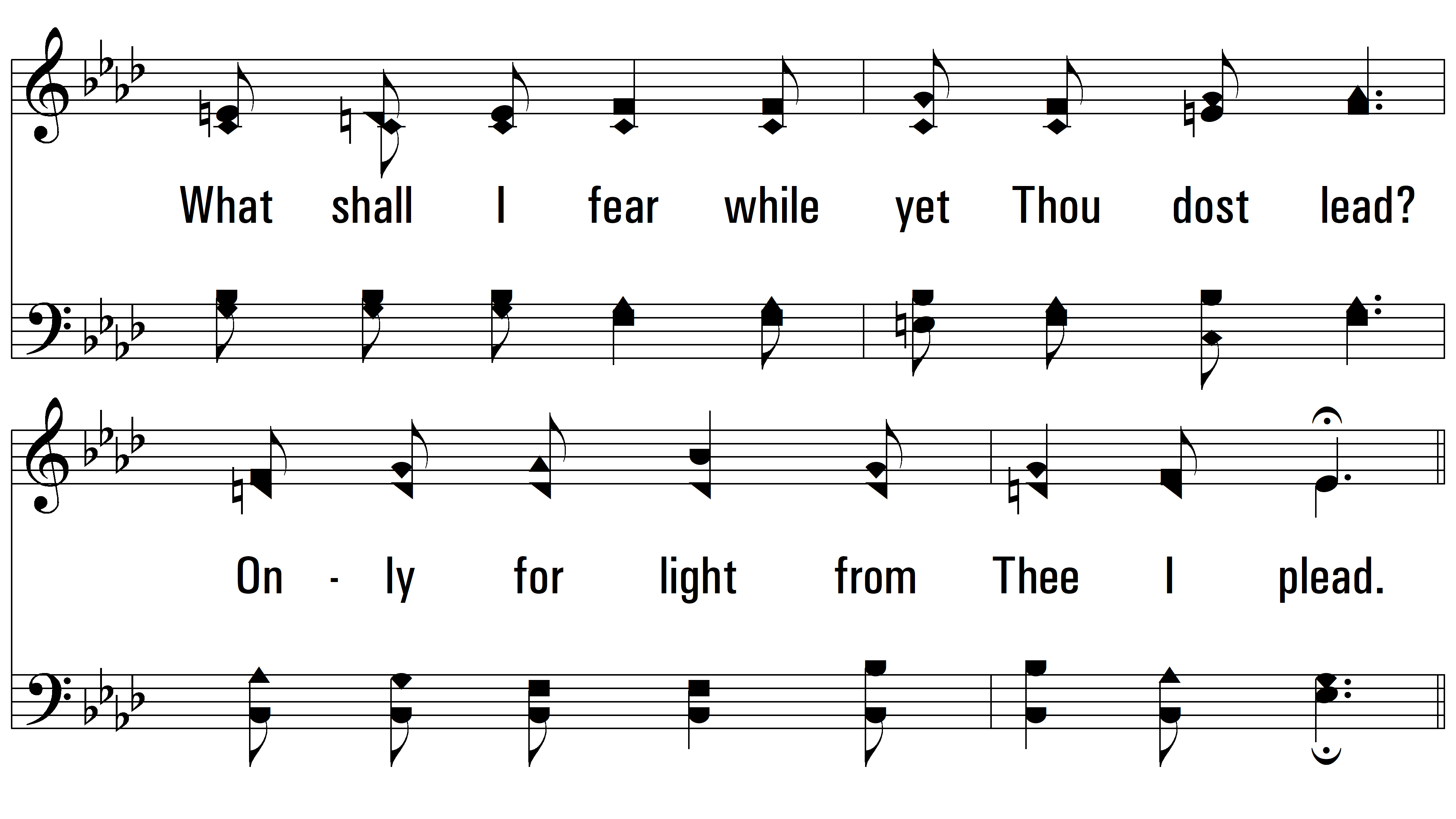 vs. 4
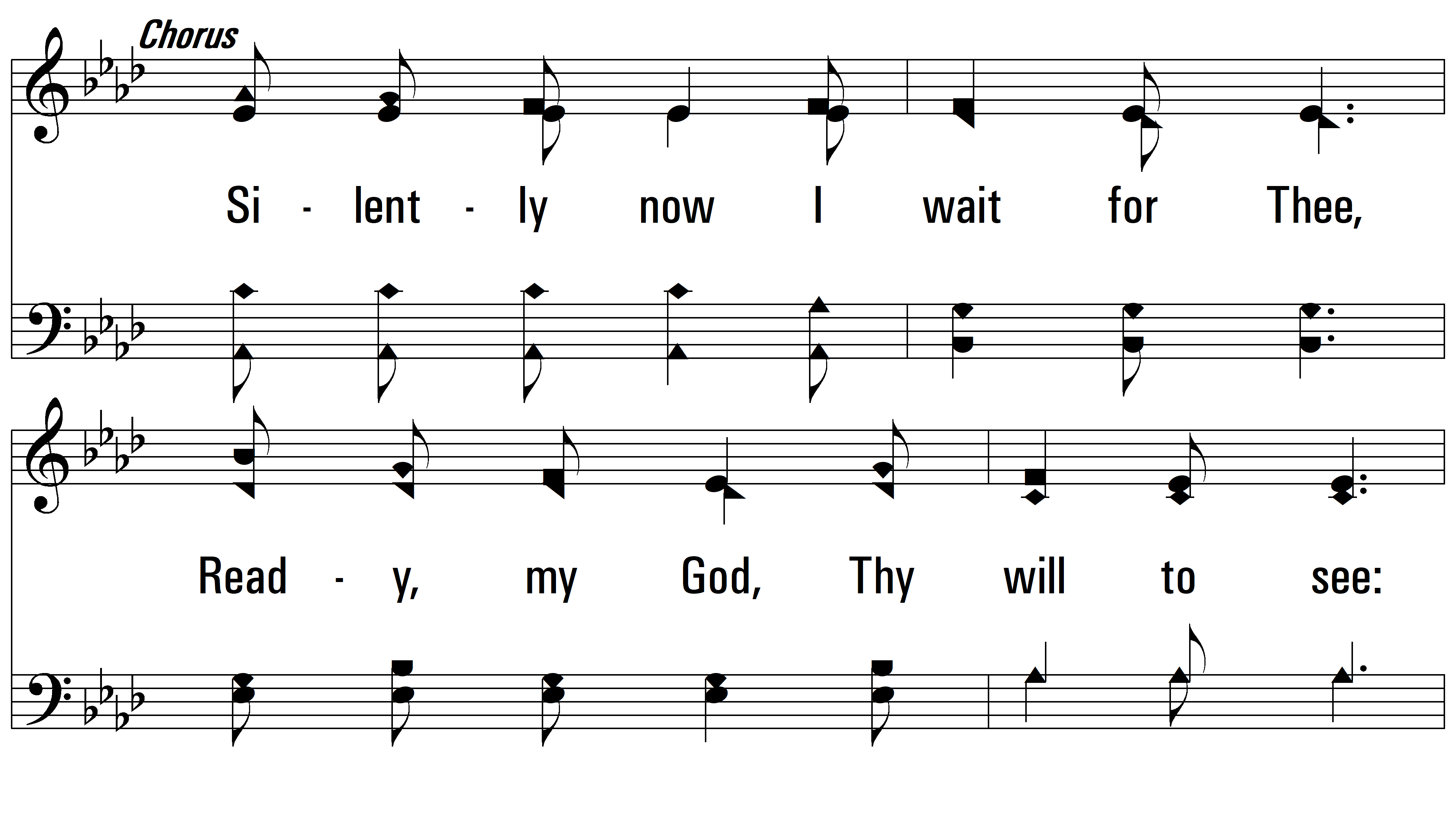 vs. 4
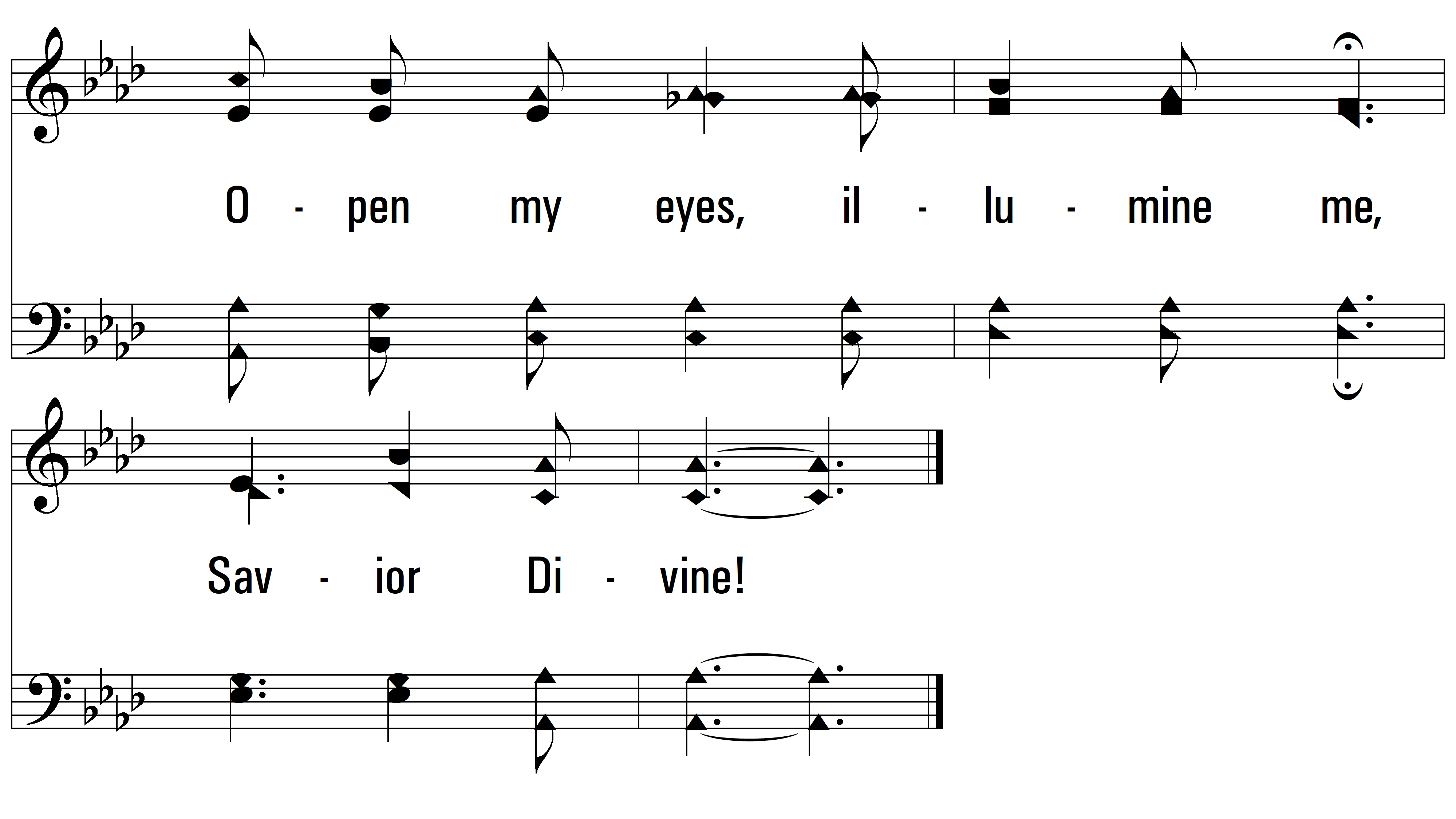 vs. 4
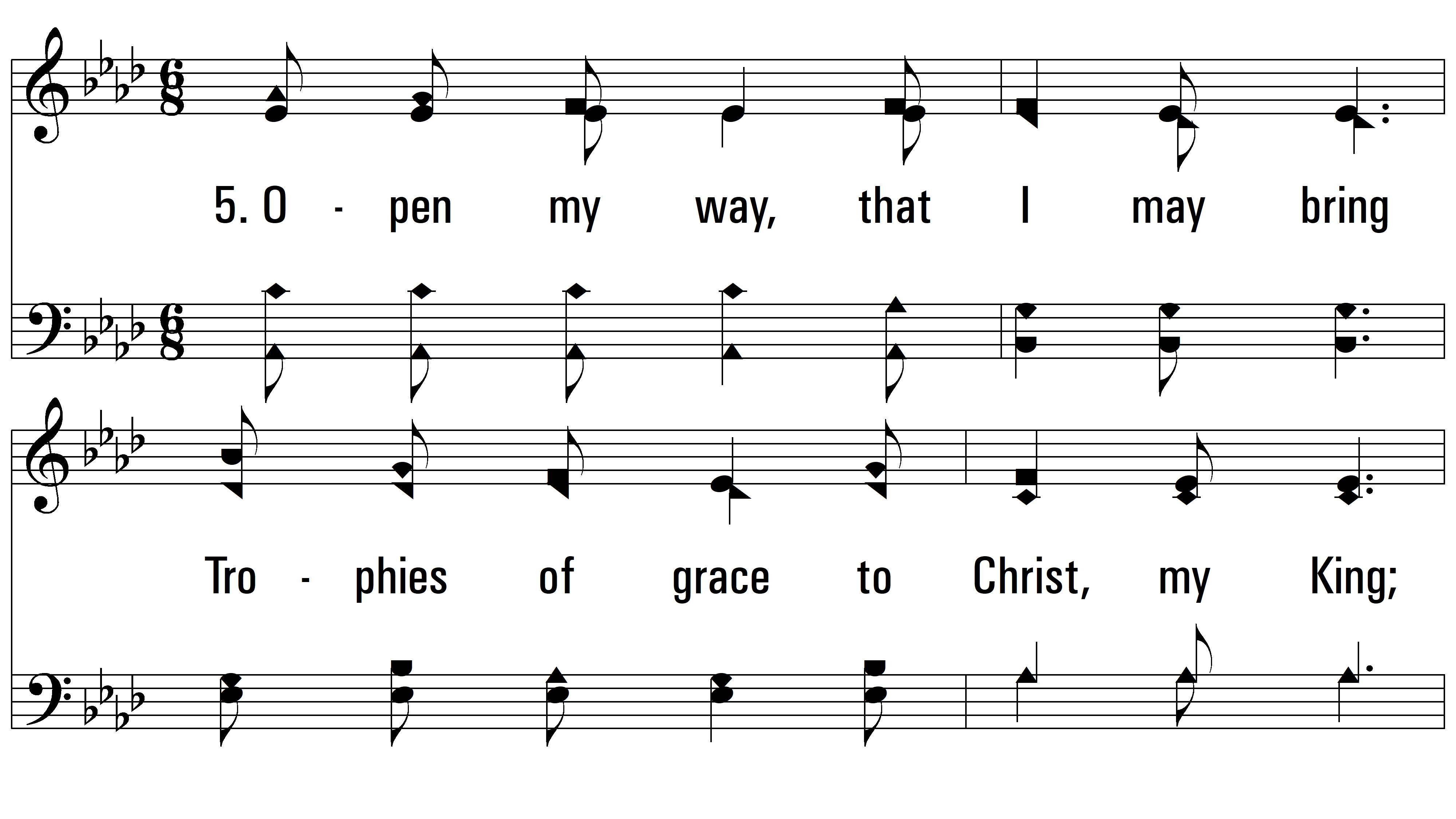 vs. 5 ~ Open My Eyes, That I May See
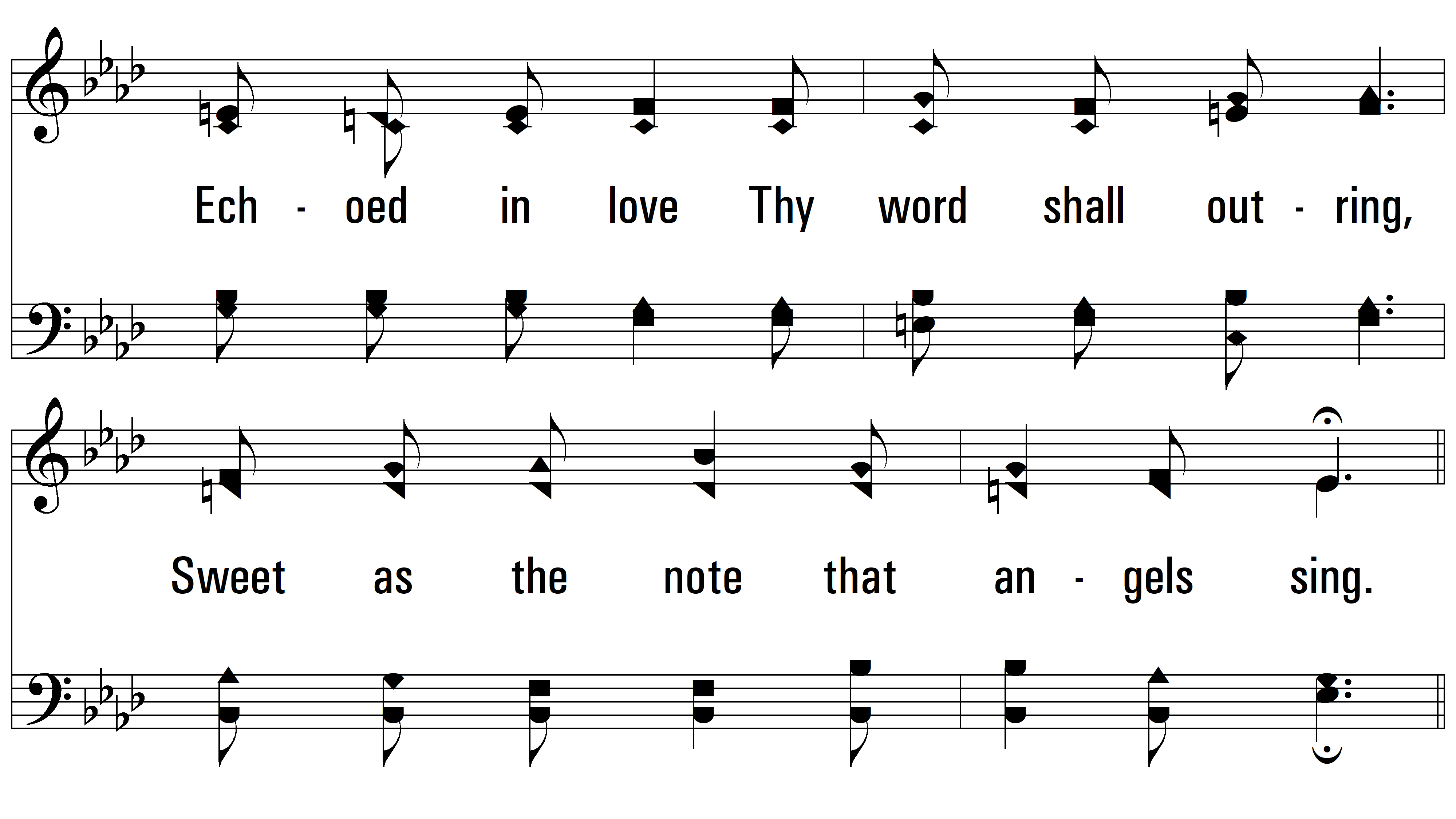 vs. 5
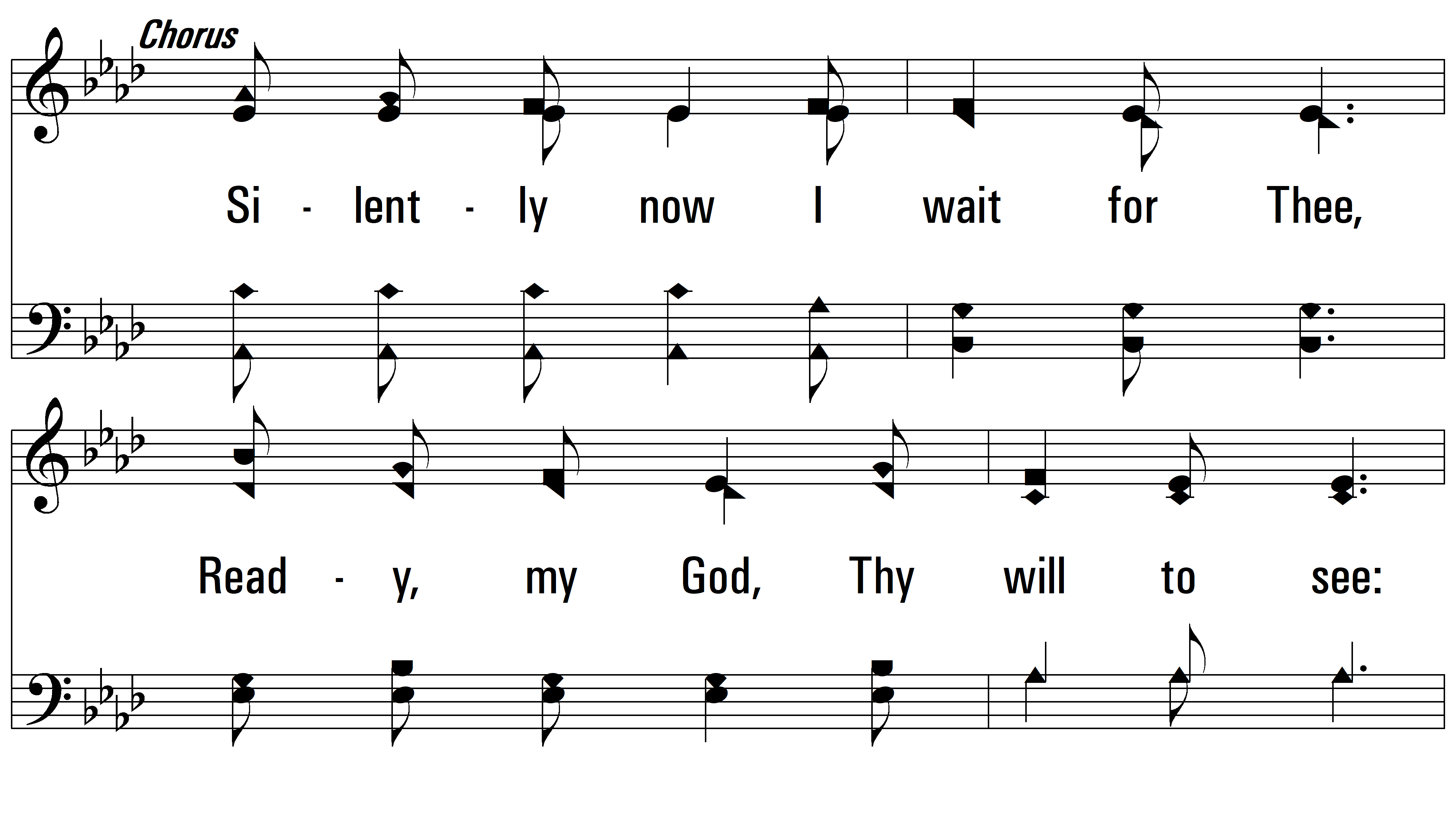 vs. 5
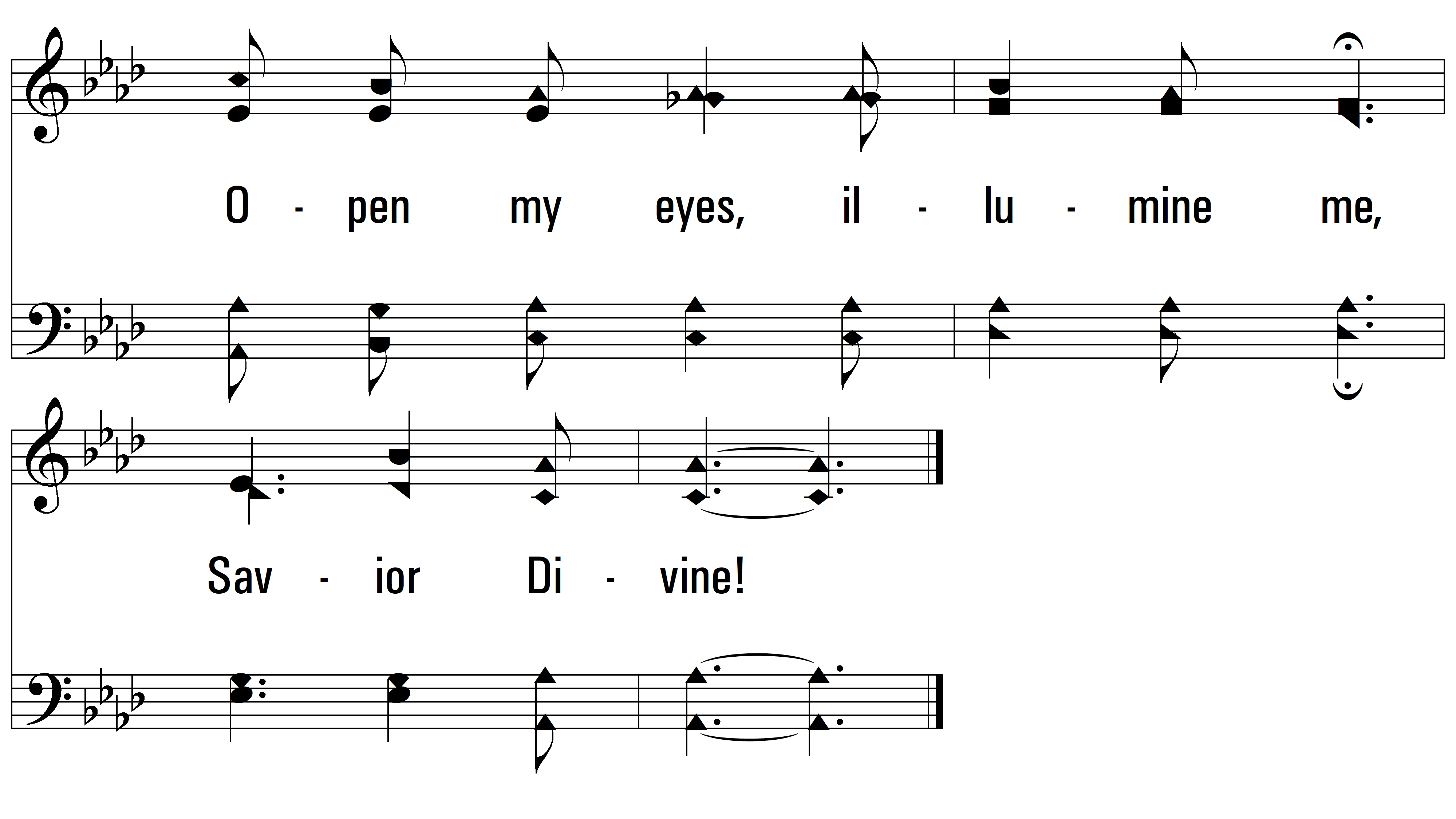 END
PDHymns.com
vs. 5